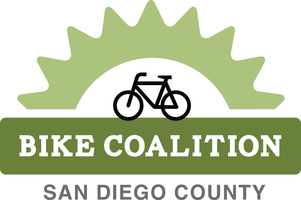 ADVOCATE • EDUCATE • CELEBRATE
SDCBC BOARD Of Directors
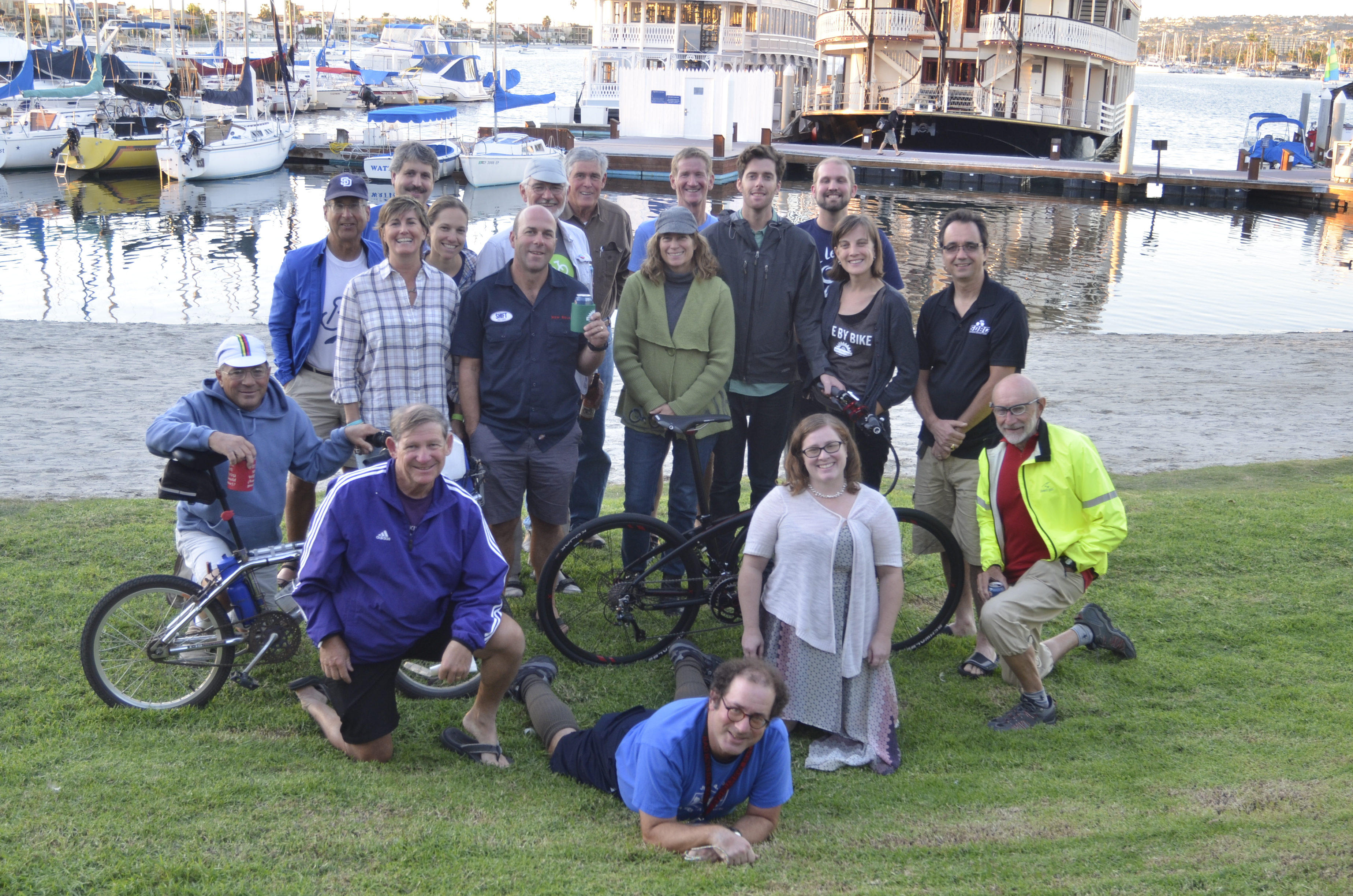 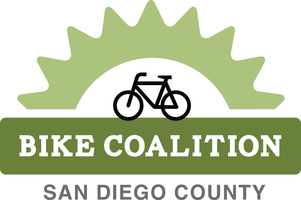 ADVOCATE • EDUCATE • CELEBRATE
ADVOCACY
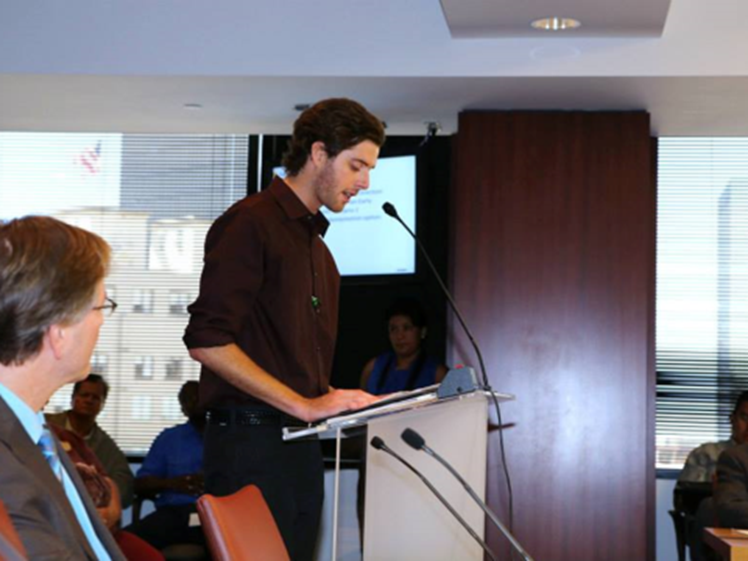 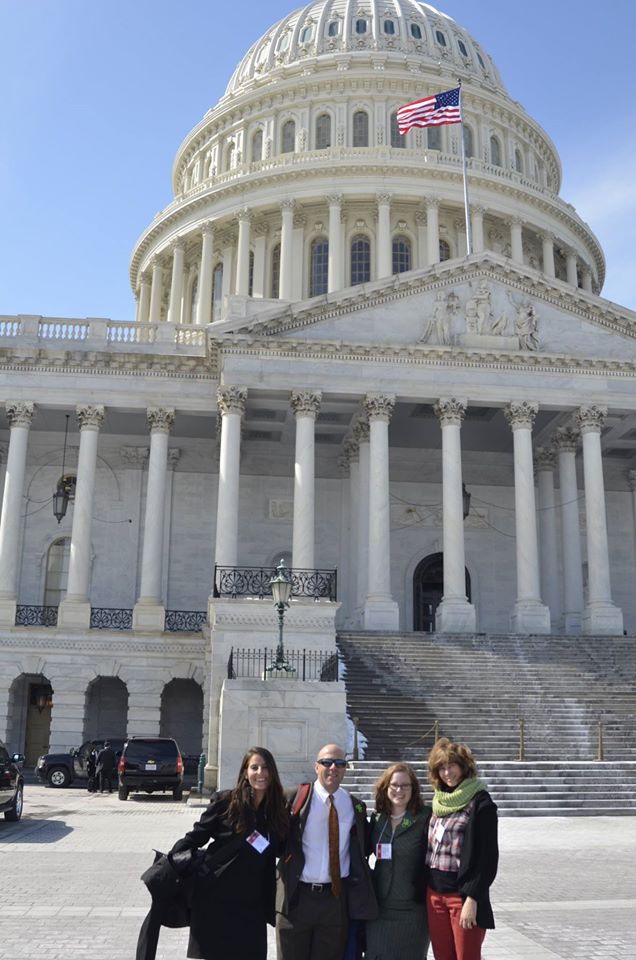 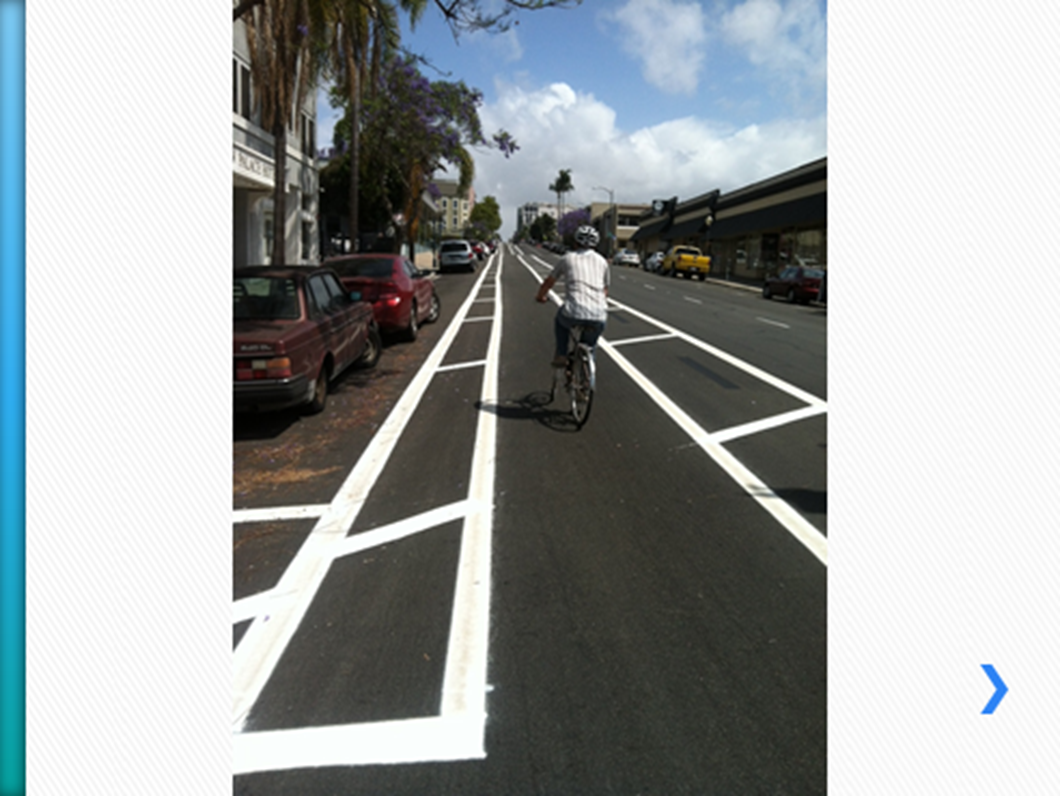 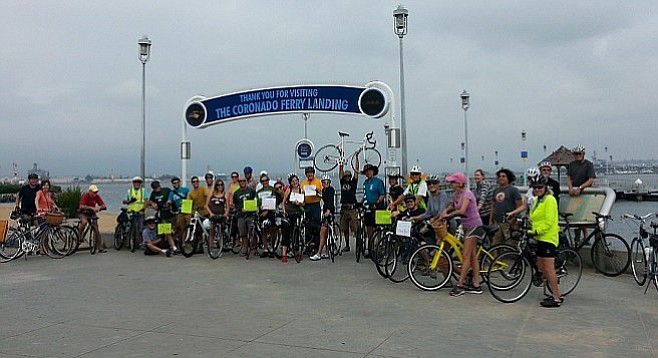 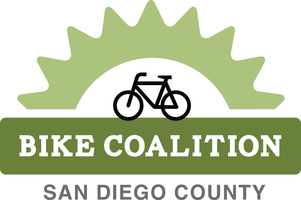 ADVOCATE • EDUCATE • CELEBRATE
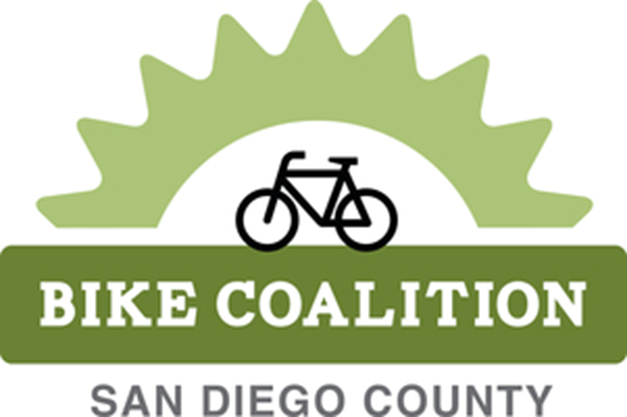 SDCBC ADVOCACY RESOURCES
Membership (updates)
E-News, letters, social media
Campaigns
E-Mail Advocacy ALERTS (calls to action via Council Dist., Planning Group, City, etc.
Advocacy Committee (2nd Wednesday of Month – Courier Collective)
Regional Bike Walk Alliance 
Bicycle Clubs (Council of Clubs)
Media opportunities
Events – Bike The Bay, Tour de Fat
CicloSDias!
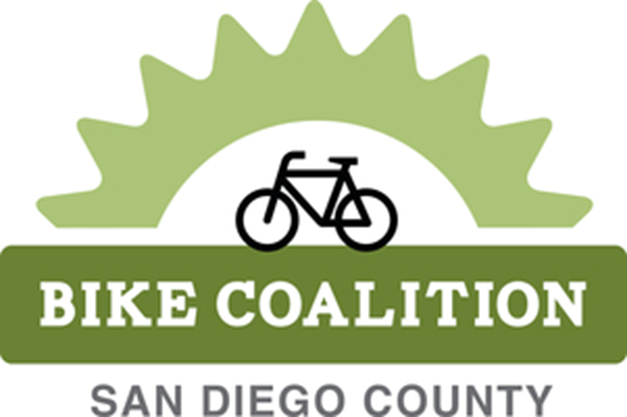 LOCAL/REGIONAL ADVOCACY RESOURCES

SANDAG Board, Transportation and Active Transportation Working Group (Public meetings)
Caltrans BPAC
Local Bicycle Advisory Committees
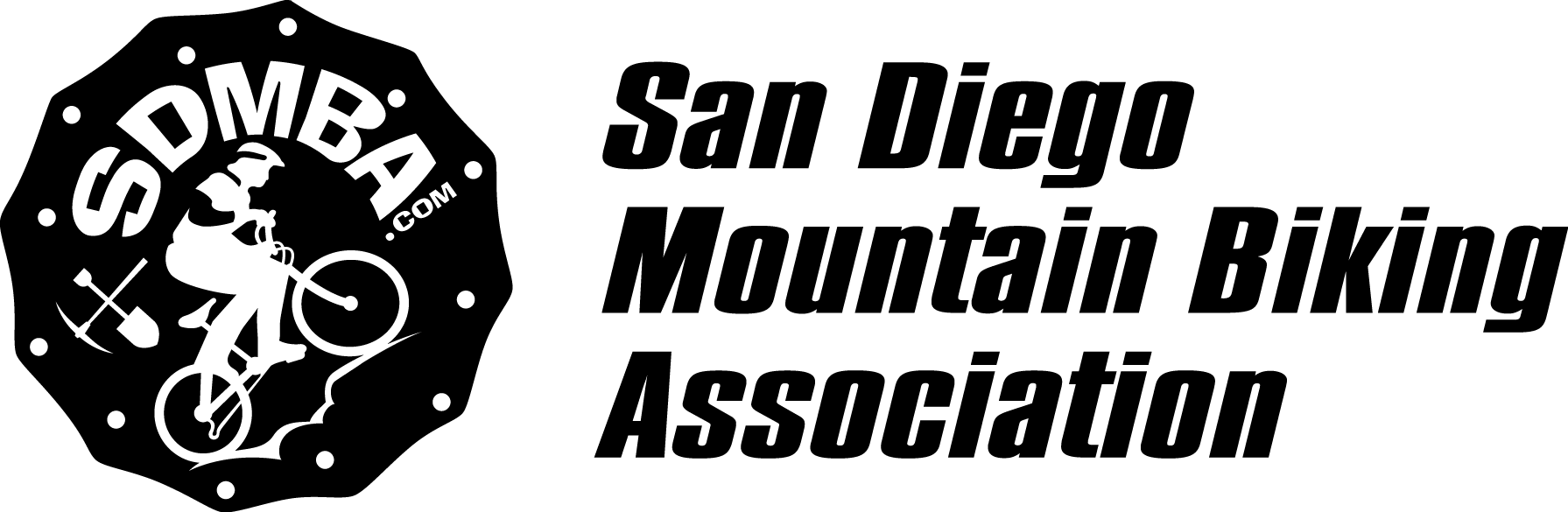 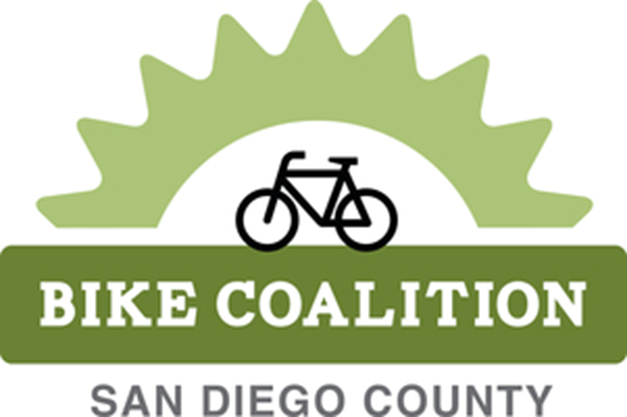 State/National Advocacy Resources
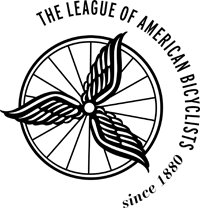 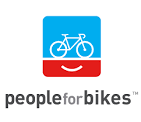 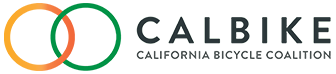 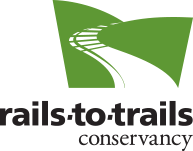 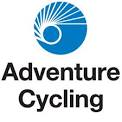